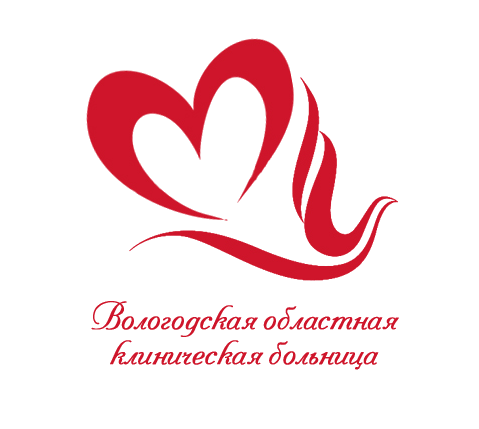 Развитие направлений видов медицинской помощи по профилю «Пульмонология» в Вологодской области и БУЗ ВО ВОКБ
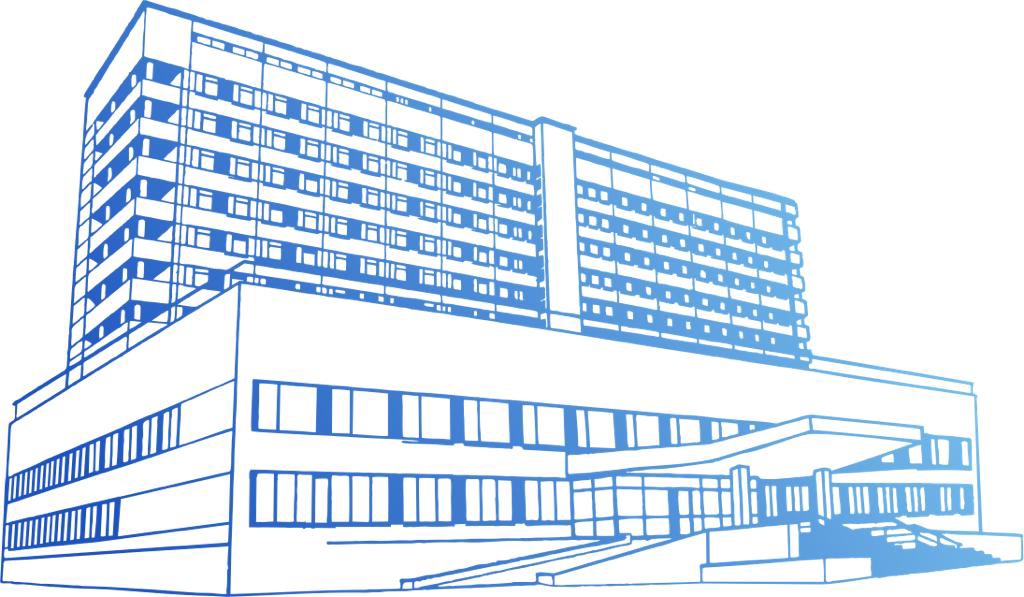 Заведующий пульмонологическим отделение отделением  
БУЗ ВО «ВОКБ», 
 Смирнова О.Л.         18.05.2023
Документы регламентирующие  оказание медицинской помощи  по специальности «пульмонология»
Приказ МЗО РФ  № 916н  от 15.11.2012 года « О б утверждении Порядка оказания медицинской помощи населению по профилю Пульмонология»
Стандарты оказания медицинской помощи по нозологиям:
        - приказ МЗО РФ  № 358Н от 27.05.2022г «Об утверждении стандарта медицинской помощи взрослым при бронхиальной астме» 
          -приказ МЗО РФ № 151н от 10.03.2022 «Об утверждении стандарта медицинской помощи при хронической обструктивной болезни легких»
          - приказ МЗО РФ № 741от 09.11.2012 «Об утверждении стандарта медицинской помощи при пневмонии»
          - приказ МЗО РФ № 1596н от28.12.2012 «Об утверждении стандарта медицинской помощи при бронхоэктатической болезни»
Документы регламентирующие  оказание медицинской помощи  по специальности «пульмонология»
Федеральные клинические рекомендации.
    - Гиперчувствительный пневмонит ( 2022) 
    - Хроническая обструктивная болезнь легких ( 2022)
    - Саркоидоз  ( 2022)
    - Бронхиальная астма ( 2021)
    - Внебольничная пневмония у взрослых ( 2021)
    - Идиопатический легочный фиброз ( 2021)
    - Хронический бронхит( 2021)
    - Эмфизема легких ( 2021)
 Международные стратегии по ведению пациентов с ХОБЛ и бронхиальной астмой : GOLD и GINA
Уровни оказания  специализированой медицинской помощи  по профилю «пульмонология»в Вологодской области.
Специализированная  помощь оказывается на втором и третьем уровне.
Сосредоточена в области в двух городах : Вологда и  Череповец.
 В ЛПУ первого уровня  специализированной помощи нет.  При этом практически все ЦРБ  оснащены  спирографами ( согласно данным статистики), рентгенологическми аппаратами, лабораториями.
 В ЛПУ второго уровня осуществляется амбулаторный прием специалистов ( в г. Вологда – поликлиника №4, поликлиника №1) оснащены  спирографами ( согласно данным статистики), рентгенологическми аппаратами, лабораториями. В поликлинике №4 – компьютерная томограмма. 
 В ЛПУ третьего уровня  осуществляется  оказание специализированой помощи  в стационарных условиях и амбулаторно. Из обеспеченности спирографы , рентгенологические аппараты, лаборатории, компьютерная томограмма эндоскопическое обследование ( ФБС), гистологическая лаборатория
Особенности маршрутизации пациентов  по профилю «пульмонология» в ВОКБ.
Обращение пациента с жалобами  в первичное звено по месту жительства ( 1 уровень)
Направление на консультативный прием к специалисту  в поликлиник городов   ( 2  уровень)
 Направление на консультативный прием к специалисту в пол-ку БУЗ ВО ВОКБ  ( 3уровень)
 При необходимости  госпитализация в специализированные отделения стационаров ( 3 уровень)
Особенности маршрутизации пациентов  по профилю «пульмонология» в ВОКБ.
При экстренном обращении  - самообращение в приемный покой стационаров,  имеющих профильные отделения.
Вызов бригад «скорой помощи» с дальнейшей доставкой в приемный покой  стационаров.
Обеспечение специалистами
Всего в области 19 пульмонологов.
Обеспеченность на 10 тыс. населения- 0.2
 В Вологде- 13
В городе Череповце-6
 В ВОКБ , отделение пульмонологии на 34 койки, врачей стационара – физических лиц -3, штатных единиц 2.25.
 Врач поликлиники -1.
Квалификация врачей-пульмонологов в БУЗ ВОКБ
Высшая квалификационная категория -2 человека: стационар -1 человек; поликлиника -1 человек.  
В настоящее время аккредетацию пройдена у двух человек.
Остальные врачи квалификационной категории по специальности «пульмонология» не имеют.
Структура нозологии за 2022г, стационар  пульмонологического отделения.
Пневмония-126
ХОБЛ -168
Бронхиальная астма – 229
Интерстициальные заболевания – 32
Саркоидоз -42
Коэффициенты КСГ в разрезе нозологий
Пневмония -1.28
ХОБЛ - 0.89
 Бронхиальная астма- 1.11
Интерстициальные заболевания легких- 2.48
 Саркоидоз - 0.91
 Генно- инженерная  терапия антиинтерлейкинами      (бенрализумаб)- 5.39
Тарифы в разрезе нозологий
Заболевания легких (st23.001)-22 849.40р.
Интерстициальные заболевания легких ( st 23.002)- 83 333.10р
Доброкачественные образования (st 23.003)- 24 462.30р
Пневмонии ( st 23.004) – 34 408.51р
Бронхиальная астма  ( st 23.005)- 29 838.63р
ХОБЛ (st 27.011)-23 924.66р
Другие не обструктивные бронхиты (st 27.010) – 17 217.11р
Инициация генно- инженерной терапии ( st 36.027)- 85 302.16р
Направления пути развития отделения пульмонологии БУЗ ВО ВОКБ.
Развитие диагностики и ведения пациентов с интерстициальными заболеваниями легких. Включая постковидный фиброз легких.
Проведение инициации БИТ для пациентов с тяжелой бронхиальной астмой.
Внедрение новых КСГ: торакоцентез по контролем УЗИ; неинвазивная вентиляция легких при помощи портативного аппарата.
Что для этого необходимо?
Доступность проведения ГТВРК пациентам с ИЗЛ
Доступность проведения  телемедицинских консультаций с федеральными центрами и институтами для получения заключений, исключая направление больных в очном формате .
Работа с Территориальным фондом медицинского страхования по пересмотру тарифов для КСГ данной группы заболеваний .
Приемственность с ДЗО ВО  по обеспечению препаратами БИТ пациентов после начала терапии.  
Приобретение аппаратов для проведения портатаивной  НИВЛ.
Проведение НИВЛ в условиях отделения , преимущества
Сокращение сроков  пребывания в стационаре
Сокращение использования лекарственной терапии
 Сокращение госпитализаций на койки ОРИТ
БЛАГОДАРЮ ЗА ВНИМАНИЕ!
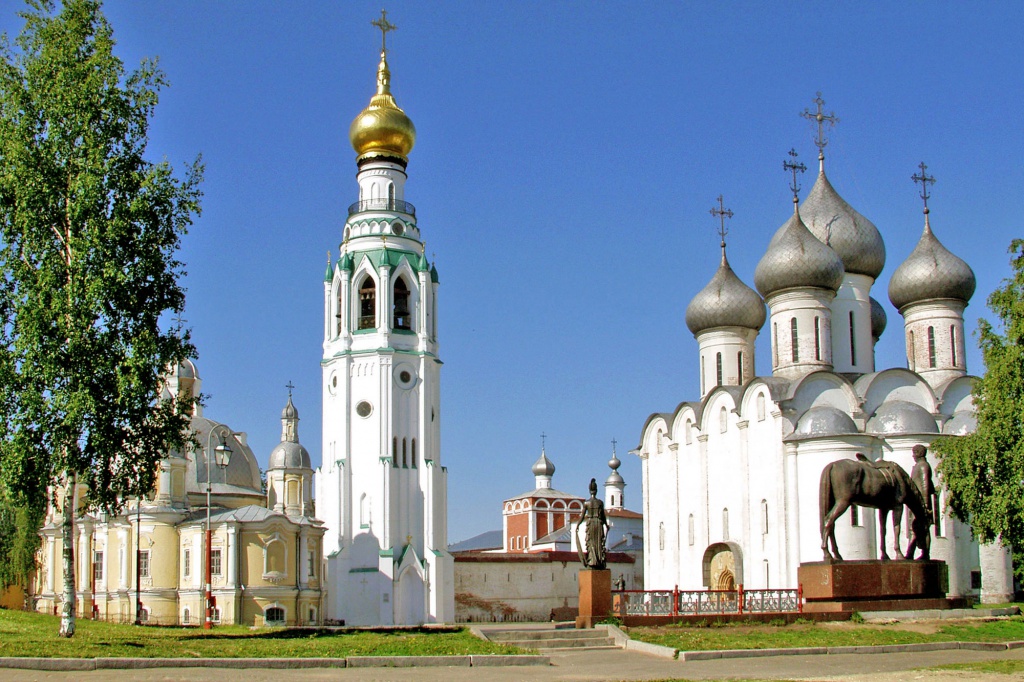